LSI c-MYC
LSI IgH
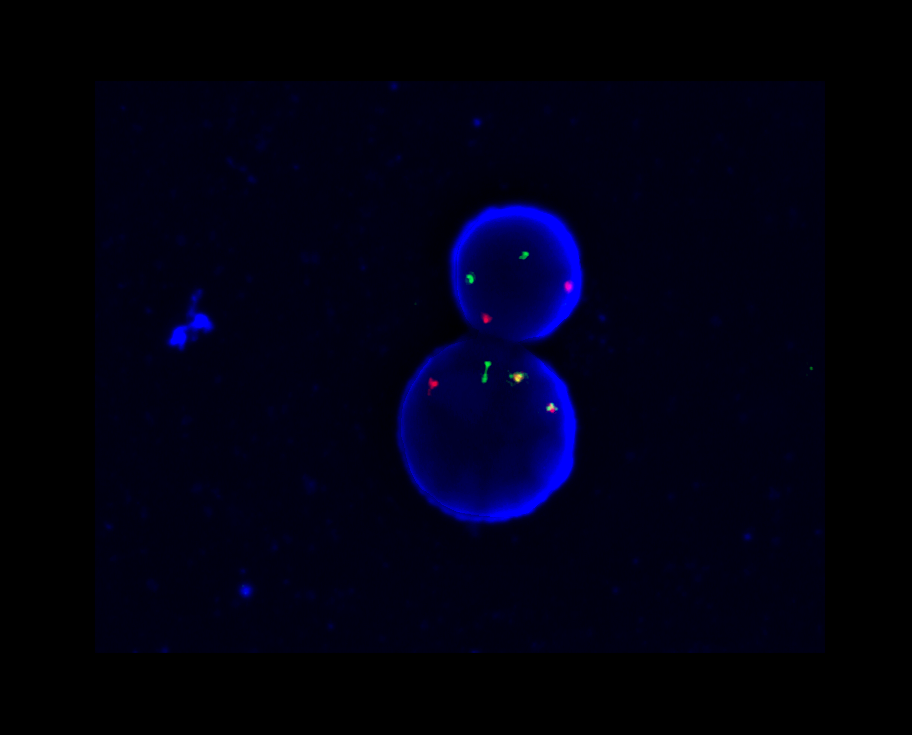 IgH/c-MYC
Estudio de clonalidad B
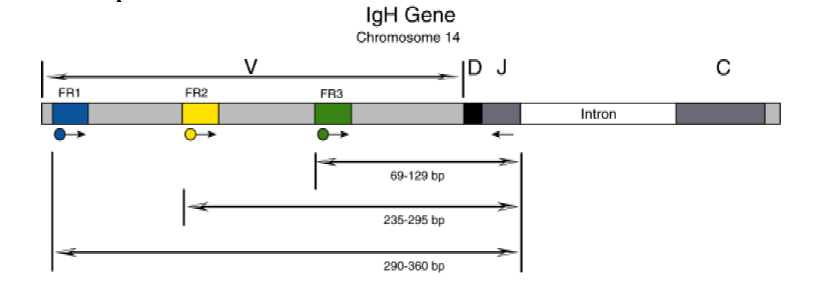 El gen que codifica la cadena pesada de las inmunoglobulinas (IGH), localitzado en 14q, está formado por las regiones variable (V), de diversidad (D), unión o joining (J) y constante (C). 

Las regiones más conservadas son los fragmentos FR1, FR2 i FR3 localizados dentro de la región variable. Por tanto, son las que se utilizarán para el estudio de clonalidad.
109 pb
Ejemplo de la región FR3 clonal (104 pb) junto a una población policlonal acompañante.
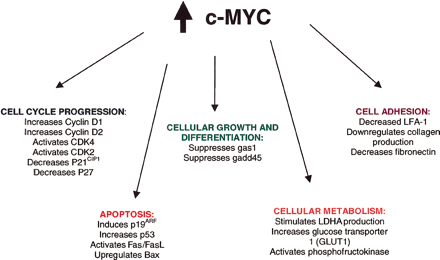 Citogenética y FISH
C-MYC
t(8;14) [t(2;8), t(8;22)]
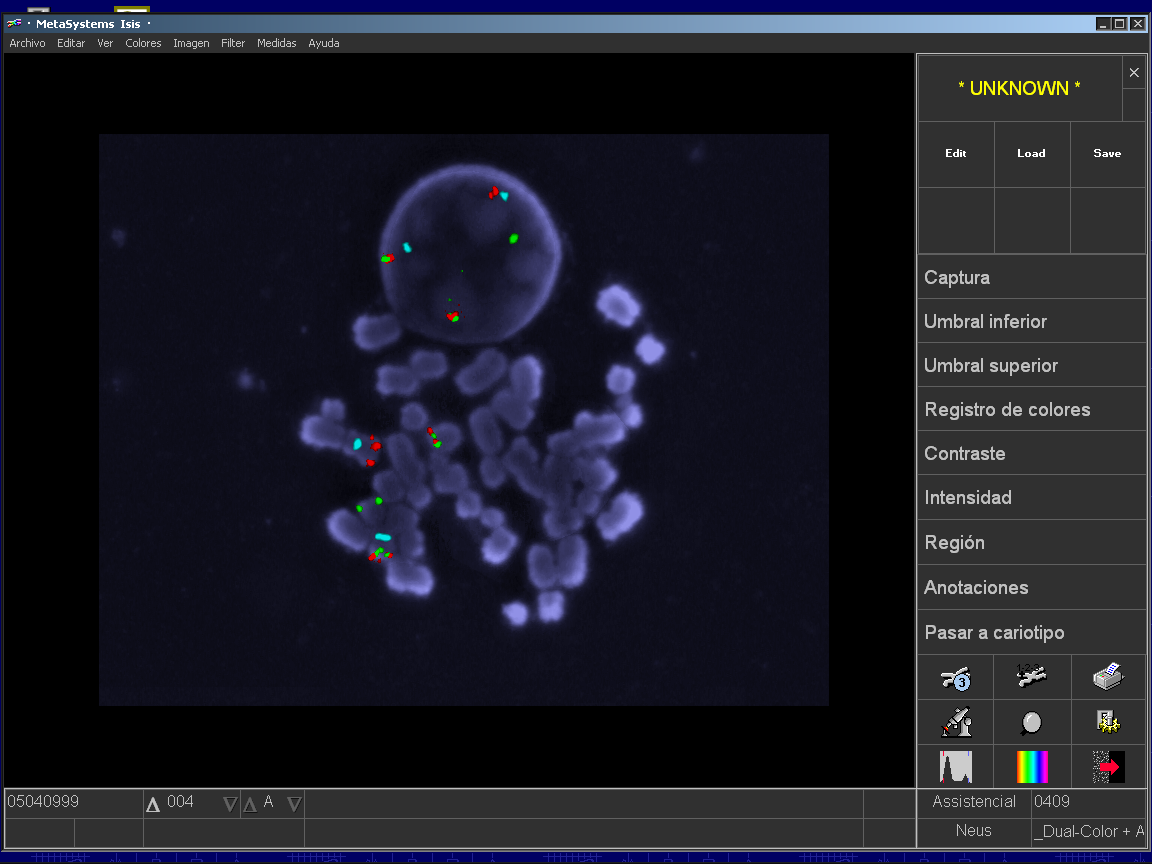 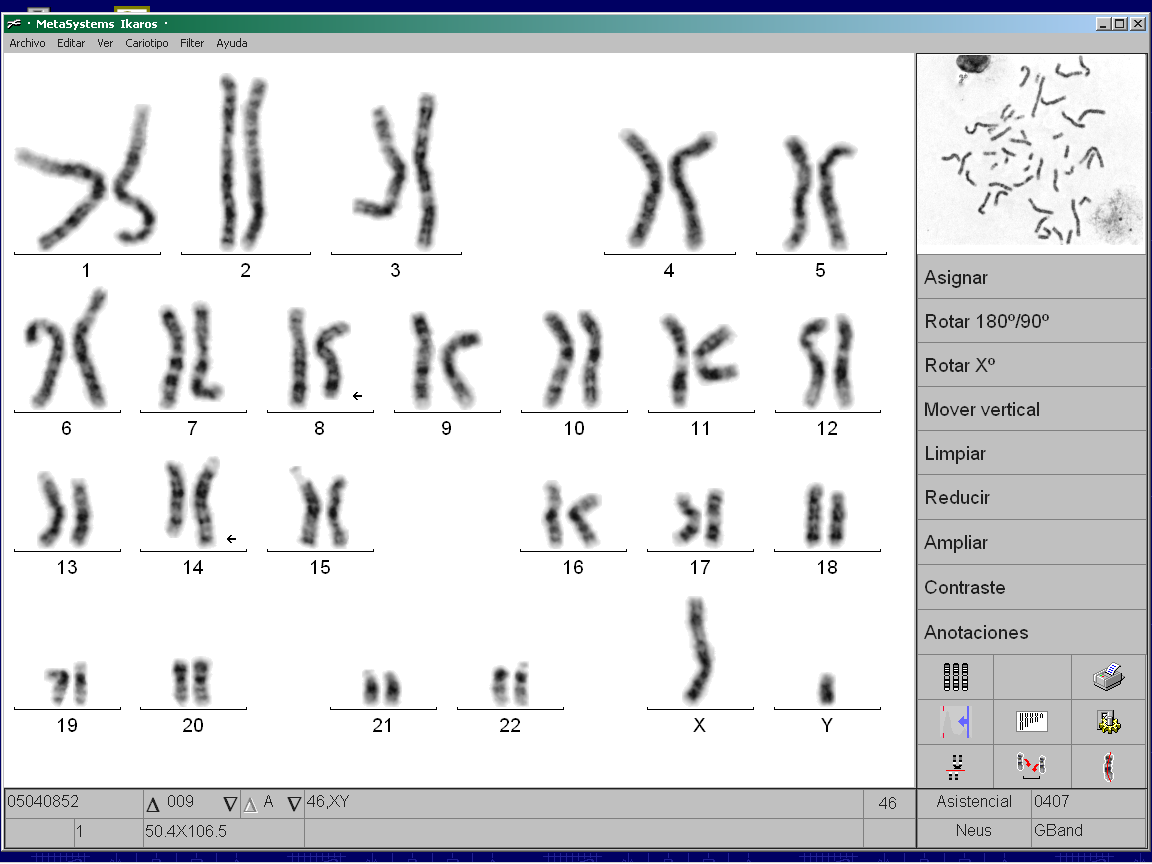 Leucemia/linfoma de Burkitt
Clínica
Diagnóstico
Morfologia
Citofluorometria/inmunohistoquímica
Citogenética convencional/FISH
Genética molecular
Diagnóstico diferencial
Tratamiento
Quimioterapia específica
Inmunoquimioterapia específica
Nuevos agentes
Leucemia/linfoma de Burkitt
Clínica
Diagnóstico
Morfologia
Citofluorometria/inmunohistoquímica
Citogenética convencional/FISH
Genética molecular
Diagnóstico diferencial
Tratamiento
Quimioterapia específica
Inmunoquimioterapia específica
Nuevos agentes
Tratamientos ineficaces
Tipo leucemia aguda linfoblástica
Moorman AV, et al. Blood 2007;109:3189-97. 
SLE 13% a un año.
SG 12% a un año.
Tipo linfoma de alto grado
Macpherson N, et al. JCO 1999;17:1558-67.
SLE 19% a un año.
SG 17% a un año.
Genetics and prognosis in adult ALL. 
(MRC UKALLXII/ECOG 2993, n= 1522)
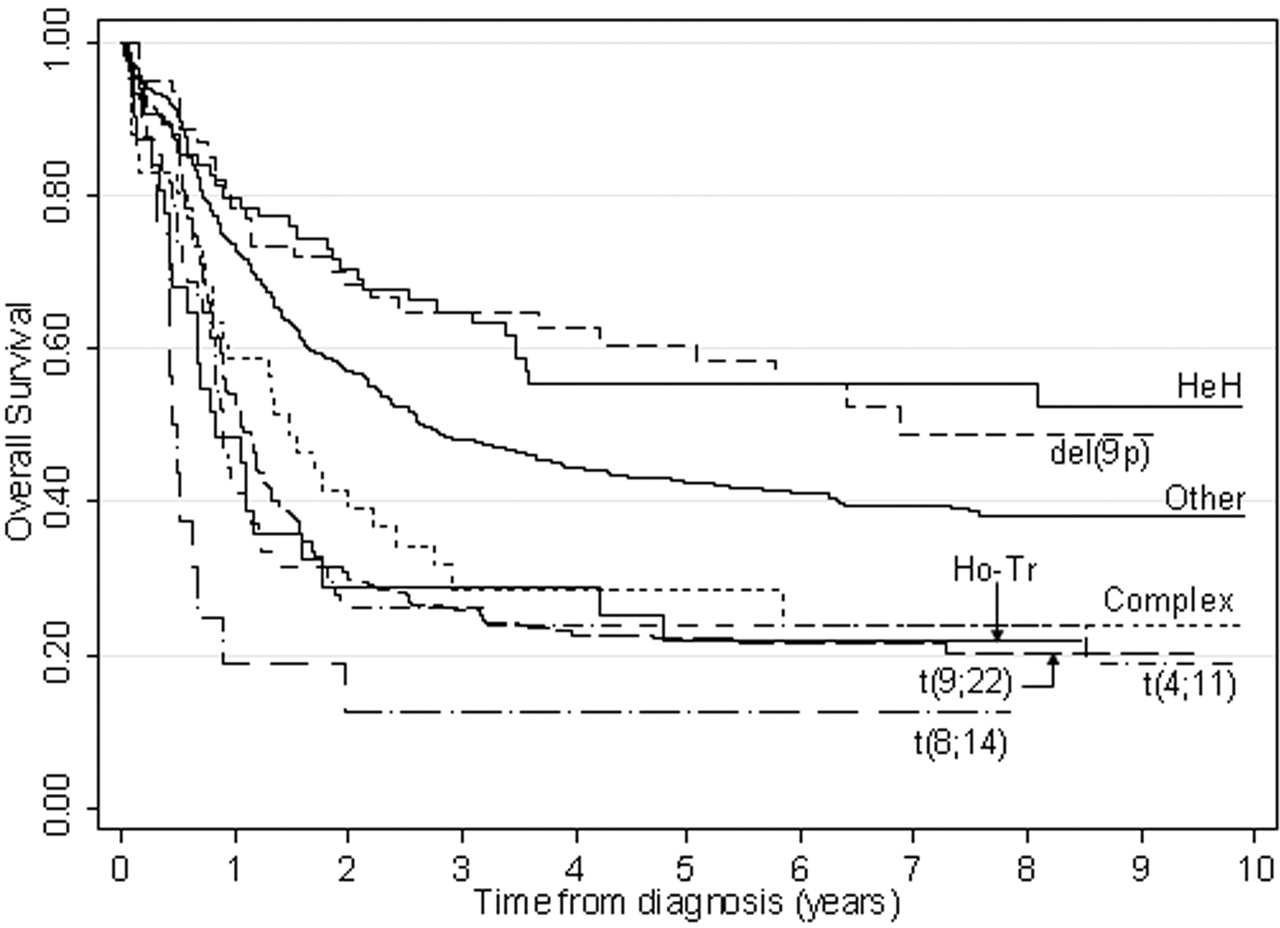 Moorman, AV. et al. Blood 2007; 109:3189-97
OS by clonal karyotype: c-myc (- - - -), other (          ) and dual translocation (----)
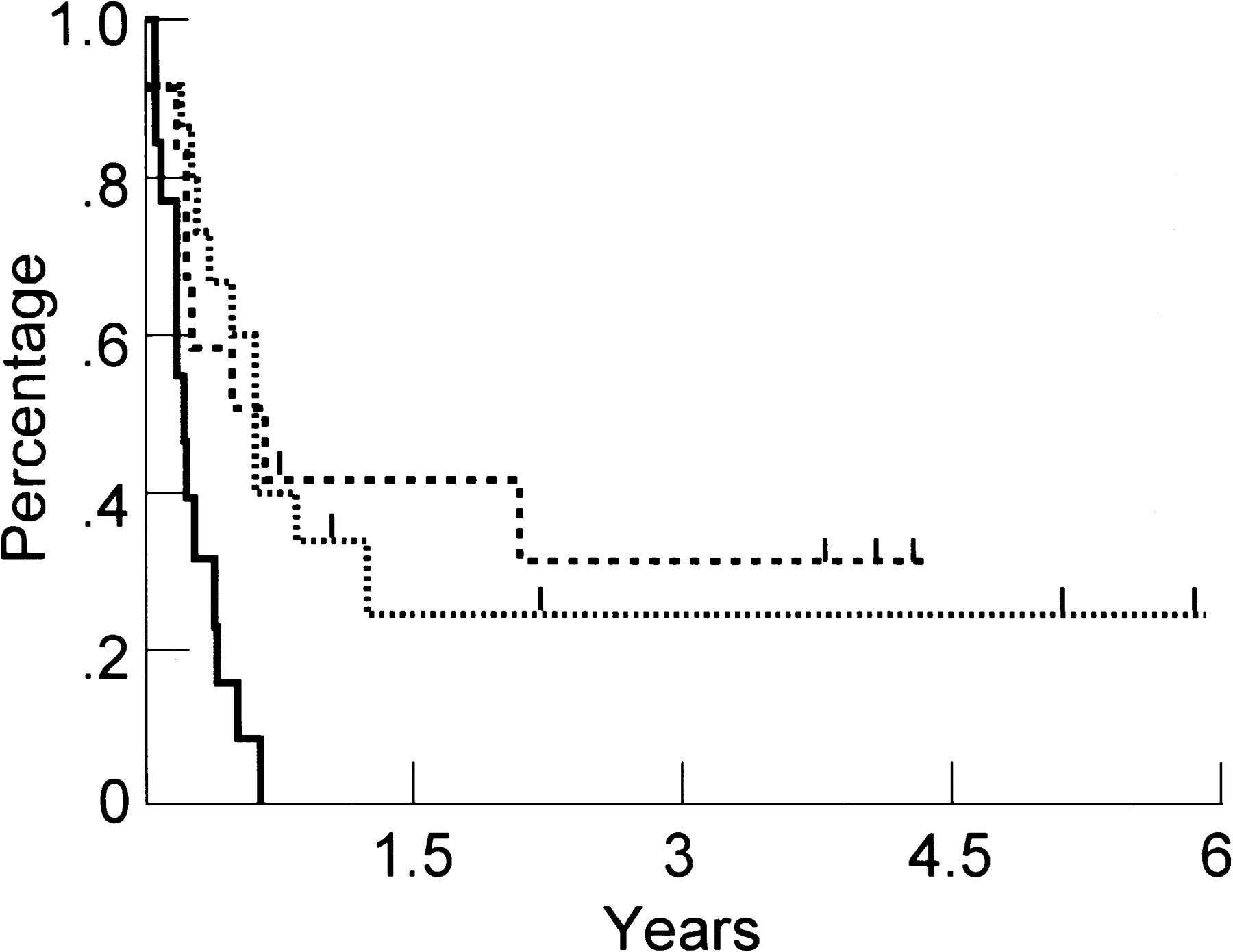 Macpherson, N. et al. J Clin Oncol; 17:1558 1999
AIDS-BL/BLL: Retrospective study, n=63
GMALL protocol vs. CHOP, CR 75 % vs. 40 %, p=0.02
Multivariable Cox regression analysis 
(adjusted for AIDS, CD4, stage, year of diagnosis etc.) 
GMALL protocol significantly associated with prolonged OS 
RH 0.13 (95% CI 0.03–0.63), p=0.01
p = 0.07
Hoffmann et al, Leuk Lymphoma 2006
HIV-related Burkitt’s lymphomaCHOP vs. specific therapy
CR     Failure Total

CHOP±R         10	       21	    31

Specific±R      22	       11       33

P=0,006
P=0.05
B Xicoy, JM Ribera et al. Med Clin (Barc). 2011;136:323-328
Leucemia/linfoma de Burkitt
Clínica
Diagnóstico
Morfologia
Citofluorometria/inmunohistoquímica
Citogenética convencional/FISH
Genética molecular
Diagnóstico diferencial
Tratamiento
Quimioterapia específica
Inmunoquimioterapia específica
Nuevos agentes
Abordaje “pediátrico”.
Fundamento
>95% de células en replicación.
Tiempo de duplicación celular de 25 horas.
Exposición intensa y prolongada a agentes citostáticos adecuados.
Características
Fraccionamiento de dosis ciclofosfamida.
Bloques cortos y repetidos incluyendo: antraciclinas, metotrexato y citarabina
Mantenimiento intensidad de dosis.
Profilaxis agresiva de la afección del SNC.
Elementos clave del tratamiento actual
Prefase
Ciclofosfamida / ifosfamida
Metotrexato
Citarabina
Antraciclinas
Profilaxis de la afectación del SNC
Prefase
Tratamiento inicial de baja intensidad
Ciclofosfamida/prednisona
Lisis tumoral controlada.
Inicio precoz del tratamiento.
PETHEMA/GMALL/CALGB
Ciclofosfamida 200 mg/m2 x 5 días.
Prednisona 60 mg/m2 x 5 días. 
LMB
Ciclofosfamida 300 mg/m2 x 1 día.
Vincristina 1 mg (abs) x 1 día.
Prednisona 60 mg/m2 x 7 días.
Elementos clave del tratamiento actual
Prefase
Ciclofosfamida / ifosfamida
Metotrexato
Citarabina
Antraciclinas
Profilaxis de la afectación del SNC
Ciclofosfamida / Ifosfamida
Metotrexato
Reducción de dosis 50% en pacientes de >55-60 años
Elementos clave del tratamiento actual
Prefase
Ciclofosfamida / ifosfamida
Metotrexato
Citarabina
Antraciclinas
Profilaxis de la afectación del SNC
Citarabina
Reducción de dosis variable en pacientes > 55-60 años.
Antraciclinas
Elementos clave del tratamiento actual
Prefase
Ciclofosfamida / ifosfamida
Metotrexato
Citarabina
Antraciclinas
Profilaxis de la afectación del SNC
Profilaxis del sistema nervioso central
Tratamiento intratecal
9 a 12 dosis.
Fármacos: citarabina, metotrexato, DXM/ hidrocortisona.
Tratamiento sistémico
Metotrexato y/o citarabina a dosis altas.
Irradiación holocraneal (24 Gy)
Toxicidad neurológica grave (CALGB).
No obligatoria en todos los estudios
Abordaje “pediátrico”.
Resultados
Tasas RC			85-95%
SLE a 2 años		75-89%
SG a 2 años		65-77%

Murphy S, et al. J Clin Oncol 1986;4:1732-1739.
Patte C, et al. J Clin Oncol. 1991;9:123-132. 
Schwenn M, et al. J Clin Oncol. 1991;9:133-138.
Bowman W, et al. J Clin Oncol. 1996;14:1252-1261. 
Reiter A, et al. Blood. 1992;90:2471-2478. 
Magrath I, et al. J Clin Oncol. 1996;14:925-934.